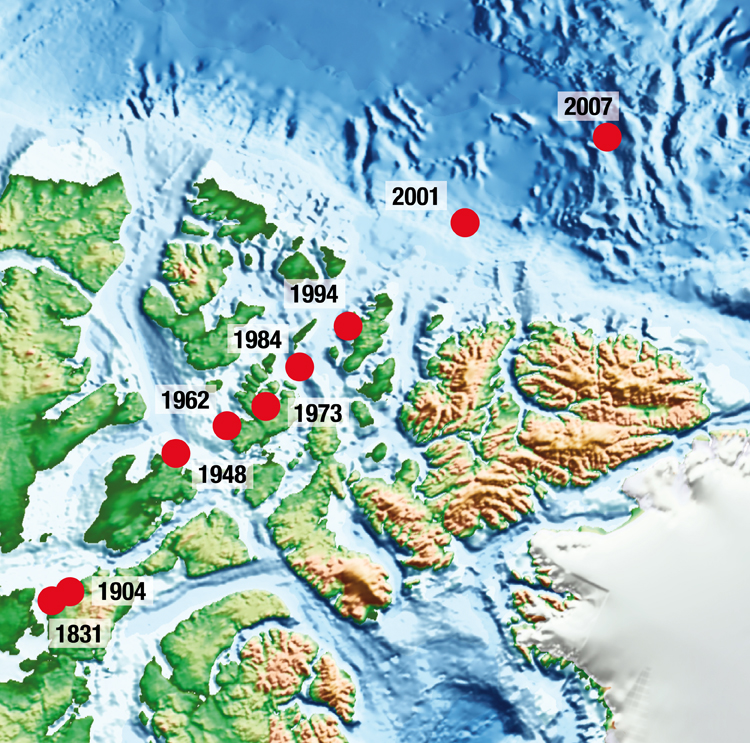 CSSE 375Moving Features Between Objects
Shawn and Steve
Fowler Ch 7
Q1
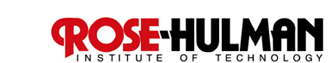 [Speaker Notes: Above – A “moving feature” in action – the geomagnetic north pole. From http://www.ngdc.noaa.gov/geomag/GeomagneticPoles.shtml.
Q1: Deciding where to put responsibilities when designing objects is often difficult the first time out. How does refactoring help this problem ?]
Moving Features Between Objects
One of the most fundamental decisions in object design is deciding where to put responsibilities
Can often resolve responsibility problems by moving the behaviors/features around
Move Method
Move Field
Extract Class
Inline Class
Hide Delegate
Remove Middle Man
Introduce Foreign Method
Introduce Local Extension
Q2
[Speaker Notes: A lot of method’s information gets buried by their complex logic
Q2: What does the Moving Features Between Objects refactoring category address in general?]
Move Method
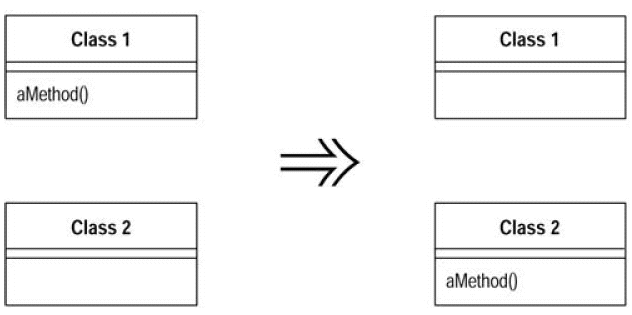 Situation: A method is using more features or is used by more methods of another class than the class on which it is defined
Solution: Create a new method with a similar body in the class it uses most
Either turn the old method into a simple delegation, or remove it altogether
[Speaker Notes: “The bread and butter of refactoring.” 
Think about doing this after you’ve moved some fields between classes. Warning: watch for polymorphism on the original class. That can make the move impossible.]
Move Method Mechanics (1 of 2)
Examine all class attributes used by the source method that are defined on the source class and consider whether they also should be moved
If attribute used only by the method being moved, move it too
If attribute used by other methods, consider moving them too

Declare the method in the target class
Can rename it to one that makes sense in the target class

Copy the code from the source method to the target
Compile the target class
Determine how to reference correct target object from source
Q3
[Speaker Notes: Declare the method in the target class
	May choose to rename it to one that makes more sense in the target class
Copy the code from the source method to the target
	Adjust method to make it work in its new home
	If the method uses its source, you need to determine how to reference the source object from the target method
		If there is no mechanism in the target class, pass the source object reference to the new method as a parameter
Determine ho w to reference correct target object from source
	There may be an existing field or method that will give you the target
	If not, see whether you can easily create a method that will do so
	If not, you need to create a new field in the source that can store the target
	Turn the source method into a delegating method
Determine how to reference correct target object from source
	Existing field or method may give you the target
	If not, see whether you can easily create a method that will do so
	If not, you need to create a new field in the source that can store the target
	Turn the source method into a delegating method
Q3: When examining class attributes used by the source method in the source class, if the attribute is used only by the method being moved, what should you do?]
Move Method (2 of 2)
Compile and test (1st time)
Decide whether to remove the source method or retain it as a delegating method
Leaving the source as a delegating method is easier if you have many references

If you remove the source method, replace all the references with references to the target method
Compile and test (2nd time)
[Speaker Notes: If you remove the source method, replace all the references with references to the target method
You can compile and test after changing each reference, although it is usually easier to change all references with one search and replace]
Move Method: Example (1 of 5)
class Account...
   double overdraftCharge() {
	   if (_type.isPremium()) {
	      double result = 10;
	      if (_daysOverdrawn > 7) 
	          result += (_daysOverdrawn - 7) * 0.85;
		     return result;}
      else 
	       return _daysOverdrawn * 1.75;
   }
   double bankCharge() {
	   double result = 25;
	   if (_daysOverdrawn > 0)  result += overdraftCharge();
     return result;
   }
	private AccountType _type;
	private int _daysOverdrawn;
}
Need to move
[Speaker Notes: Suppose there are several new account types - Each has its own rule for computing the overdraft charge
Hence, we need to move the overdraftCharge method over to the AccountType class
Start by looking at the features that the overdraftCharge method uses and consider whether to move a batch of methods together
We need the daysOverdrawn field to remain on the account class
Will vary with individual accounts

Copy the method body over to the account type and get it to fit

What is wrong with this Class code fragment?]
Move Method: Example (2 of 5)
Suppose there are several new account types
Each has its own rule for computing the overdraft charge

Hence, we need to move the overdraftCharge method over to the AccountType class

Start by looking at the features that the overdraftCharge method uses and consider whether to move a batch of methods together

We need the daysOverdrawn field to remain on the account class
Will vary with individual accounts

Copy the method body over to the account type and get it to fit
Move Method: Example (2 of 5)
Moving to…
class AccountType...
	double overdraftCharge(int daysOverdrawn){
		if (isPremium()) {
		double result = 10;
		   if (daysOverdrawn > 7) 
			 result += (daysOverdrawn -7) * 0.85;
		   return result;}
		else 
		   return daysOverdrawn * 1.75;
}
Move Method: Example (3 of 5)
When we need to use a feature of the source class we can do one of the following: 
Move this feature to the target class as well 
Create or use a reference from the target class to the source
Pass the source object as a parameter to the method
If the feature is a variable, pass it in as a parameter
Q4
[Speaker Notes: Q4: Which one of these 4 options on the slide is a good match for this case and why?]
Move Method: Example (4 of 5)
class Account...
	double overdraftCharge() {
			return _type.overdraftCharge(_daysOverdrawn);
	}
	double bankCharge() {
double result = 4.5;
if (_daysOverdrawn > 0) 
result += _type.overdraftCharge(_daysOverdrawn);
return result;
}
private AccountType _type;
private int _daysOverdrawn;
Simple delegation
Directing to AccountType
[Speaker Notes: Let’s look at Account …
Once we’ve replaced all the callers, we can remove the method declaration in account]
Move Method: Example (5 of 5)
class AccountType...
	double overdraftCharge(Account account){
		if (isPremium()) {
		double result = 10;
		   if (account.getDaysOverdrawn() > 7) 
			 result += (account.getDaysOverdrawn() -7) * 0.85;
		   return result;}
		else 
		   return account.getDaysOverdrawn()* 1.75;
}
[Speaker Notes: The final form of AccountType is here. 
Note the isPremium is now in scope of the method.
Note the account.getDaysOverdrawn is from account class.]
Move Field
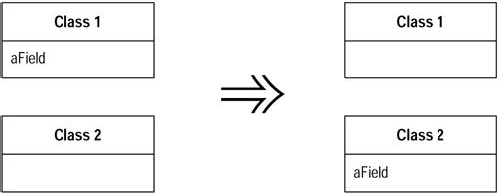 Situation: A field is, or will be, used by another class more than the class on which it is defined
Solution: Create a new field in the target class, and change all its users
Q5
[Speaker Notes: Q5: What is the situation where Move Field refactoring would be applied?]
Move Field Mechanics
If field is public, make it private and create a setter and a getter

Compile and test

Create a field in the target class with a getter and setter methods

Compile the target class

Determine how to reference the target object from the source
[Speaker Notes: Determine how to reference the target object from the source
	An existing field or method may give you the target
	If not, see whether you can easily create a method that will do so
	If not, you may need to create a new field in the source that can store the target]
Exercise: Move Field
class Account...
private AccountType type;
private double interestRate;
double interestForAmountDays(double amount, int days) {
return interestRate * amount * days / 365;
}
Move the interest rate field to the account type
Assume there are several methods with that reference, of which interestForAmountDays is one example
Q6-1
[Speaker Notes: Think Pair Share
This is short so you don’t need to have code…
Q6: In the exercise, what did you do to move the field interest rate?]
Move Field: Example
class AccountType...
private double interestRate;
void setInterestRate (double arg) {
interestRate = arg;
}
double getInterestRate () {
return interestRate;
}
Move Field
Redirect the methods from the account class to use the account type and remove the interest rate field in the account
private double interestRate;
double interestForAmountDays (double amount, int days){
return type.getInterestRate() * amount * days / 365;
}
Q6-2
Extract Class
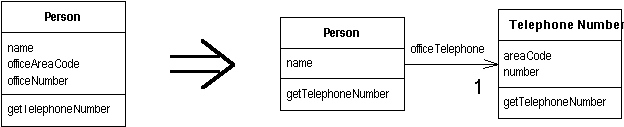 Situation: You have a class doing the work that should be done by two
Solution: Create a new class and move the relevant fields and methods from old class to new one
Q7
[Speaker Notes: Q7: When you have a class that is doing enough for multiple classes, what should you do?]
Inline Class
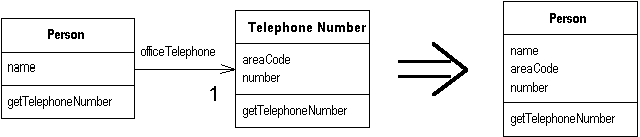 Situation: A class isn't doing very much
Solution: Move all its features into another class and delete it
Q8
[Speaker Notes: Q8: What is the opposite refactoring method of this Inline Class?]
Hide Delegate
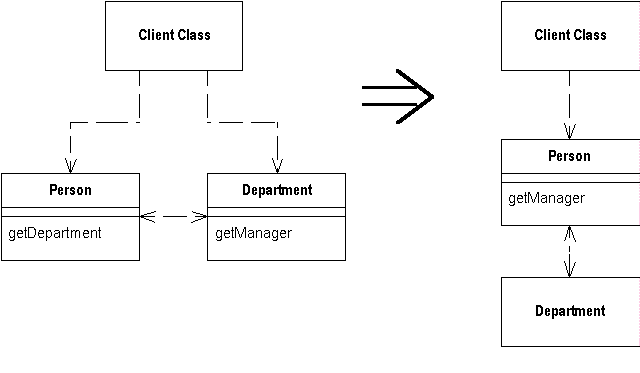 Situation: A client is calling a delegate class of an object
Solution: Create methods on the server to hide the delegate
Introduce Foreign Method
Situation: A server class you are using needs an additional method, but you can't modify the class
Solution: Create a method in client class with an instance of the server class as its first argument
Date newStart = new Date (previousEnd.getYear(),
	previousEnd.getMonth(), previousEnd.getDate() + 1);
Date newStart = nextDay(previousEnd);

private static Date nextDay(Date arg) {
	return new Date (arg.getYear(),arg.getMonth(), 				arg.getDate() + 1);
}
Q9
[Speaker Notes: Q9: What is the solution that Introduce Foreign Method supplies?  Try to expand on the answer given on the slide.]
Introduce Local Extension
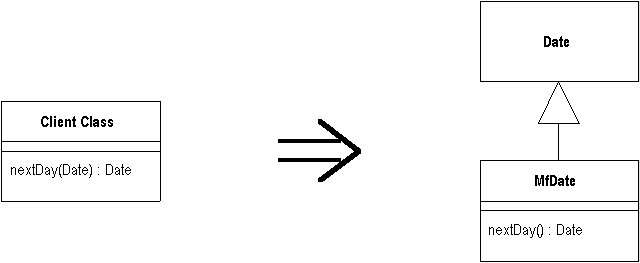 Situation: A server class you are using needs several additional methods, but you can't modify the class
Solution: Create a new class that contains these extra methods. Make this extension class a subclass or a wrapper of the original